Quelle performance globale pour votre établissement
Trame de questionnement « activités /  impacts / ressources »
 (1/2)
Utilisez cette schématisation pour votre établissement. Elle offre : 
- Concision – Le schéma ne doit pas dépasser 1 page
- Compréhension étendue – Vous listez vos principaux enjeux
- Liens et interdépendances
OUTIL
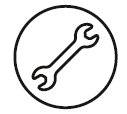 VOS ACTIVITES
VOS IMPACTS
VOS RESSOURCES
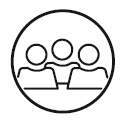 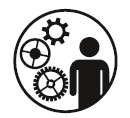 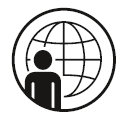 AUJOURD’HUI
AUJOURD’HUI
AUJOURD’HUI
Ressources économiques
Impacts sur la santé de la population
Quelle sont vos sources de financements ? ...
Quelle est votre contribution à la santé de la population pour votre territoire ? …
Quelles sont vos activités ? Qu’est-ce qui vous distingue par rapport aux acteurs de soins et d’accompagnement du territoire ? …
Ressources humaines
Impacts territoriaux et économiques
Quel est votre nombre de salariés ? Combien cela représente-t-il pour le territoire ? …
Quelle est votre contribution à l’emploi sur votre territoire ?
Plus largement, connaissez-vous l’impact économique de votre activité sur le territoire (fournisseurs…) ? …
Ressources sociétales
Impacts sociaux
Comment caractériseriez-vous vos activités ?
Quels chiffres clefs les précisent ? …
Quelle est votre attractivité en termes de formation ? Quelle est votre notoriété nationale et internationale en termes de recherche ? Quel est votre impact sur la fidélisation du personnel ? …
Quels sont vos partenaires ? Comptez-vous des aidants / bénévoles ? Combien ? …
Ressources matérielles
Impacts environnementaux
Combien d’établissements gérez-vous ? Pour quelle surface ? Quelle consommation d’énergie ? …
Quels sont vos impacts environnementaux ? 
Quelles sont vos contributions à la protection de l’environnement ? Quelle est votre contribution à la décarbonation du secteur ? …
Autres ressources ?
Autres impacts ?
Identifiez-vous d’autres ressources nécessaires pour mener vos activités ? Lesquelles ?
Identifiez-vous d’autres impacts caractéristiques de vos activités ? Lesquels ?
VOTRE
VISION
Disposez-vous d’une vision à moyen / long terme de votre établissement ?
Que souhaiteriez-vous qu’il devienne ?
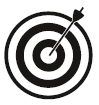 Disposez-vous d’une raison d’être ? Est-ce que votre établissement partage des valeurs ?
Avez-vous esquissé et partagé une ambition à long terme pour votre établissement ?
Quelle performance globale pour votre établissement (2/2)
Trame de questionnement « activités /  impacts / ressources »
 (1/2)
OUTIL
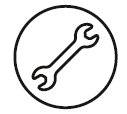 VOTRE
VISION
Disposez-vous d’une vision à moyen / long terme de votre établissement ?
Que souhaiteriez-vous qu’il devienne ?
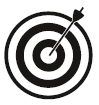 Disposez-vous d’une raison d’être ? Est-ce que votre établissement partage des valeurs ?
Avez-vous esquissé et partagé une ambition à long terme pour votre établissement ?
VOS MISSIONS /ACTIVITES
VOS RESSOURCES
VOS IMPACTS
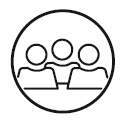 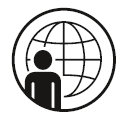 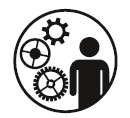 DEMAIN
DEMAIN
DEMAIN
Quelles ressources seront nécessaires ?
Est-ce que des risques pèsent sur la disponibilité de certaines ressources ?
Les ressources sont-elles en adéquation avec la nouvelle organisation ?
Comment vos missions devront-elles évoluer ?
Quelles conséquences en termes de gouvernance ?
Quels seront vos impacts négatifs et positifs principaux ?
Impacts sur la santé de la population
Ressources économiques
Quelles seront vos principales activités ?
Quelles transformations devront être opérées ? Par quelles étapes ?
Impacts territoriaux et économiques
Ressources humaines
Impacts sociaux
Ressources sociétales
Impacts environnementaux
Ressources matérielles